الصــــــــــوف
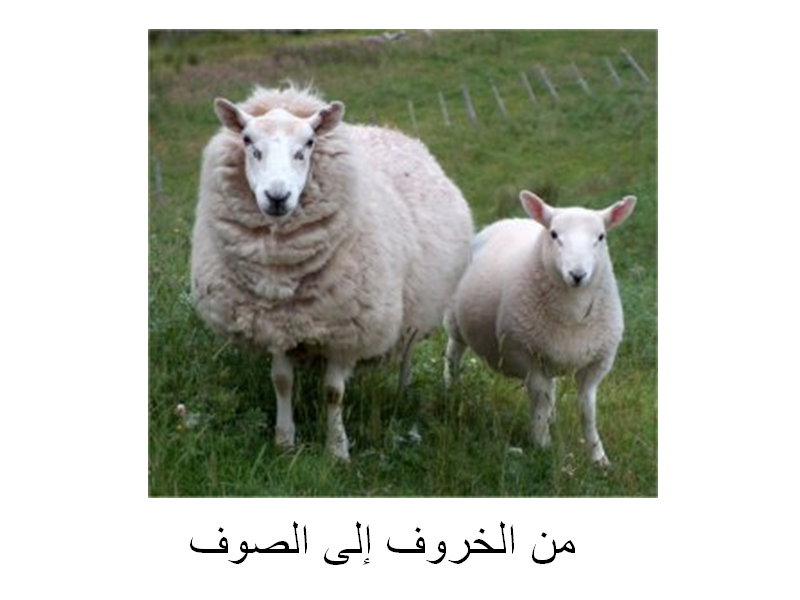 يجز صوف الخروف
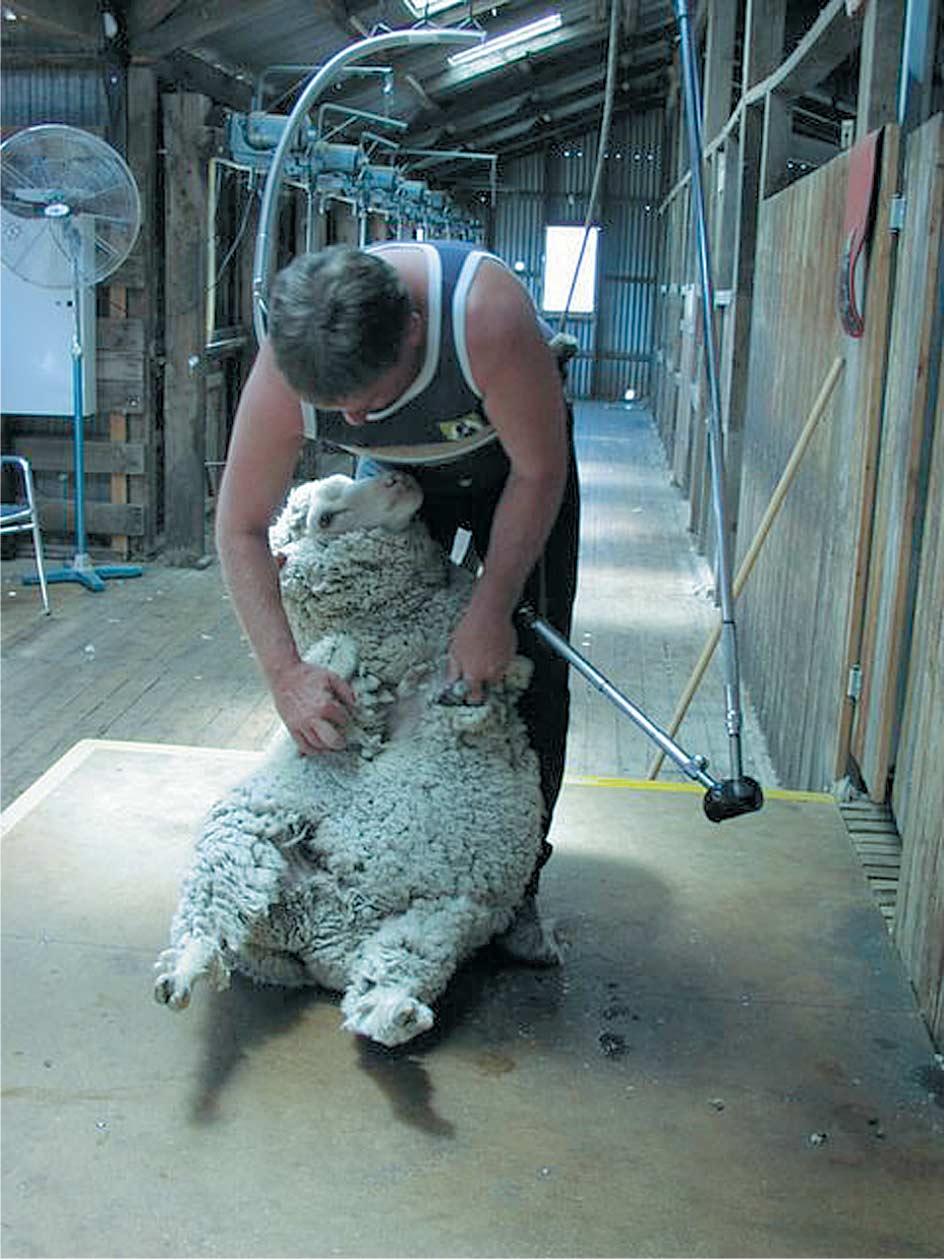 و يجز بهذة الطريقة
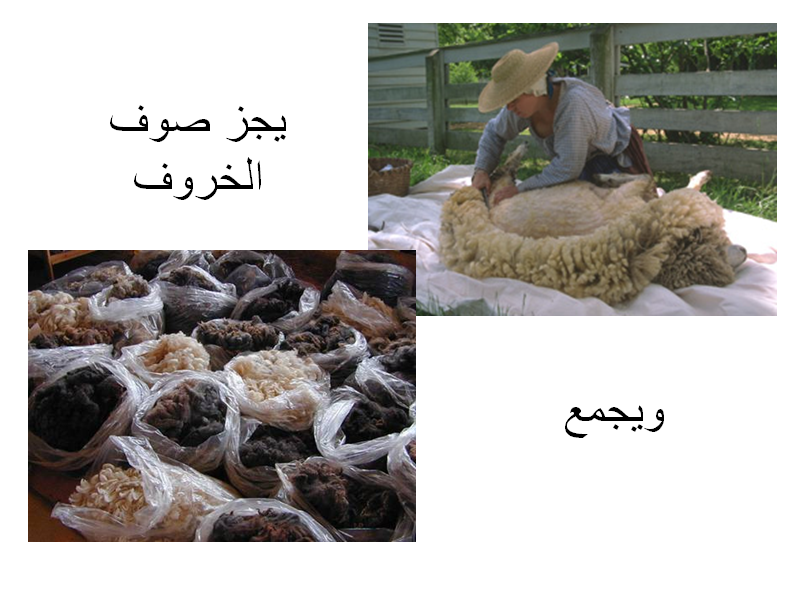 ويجـــــمـع
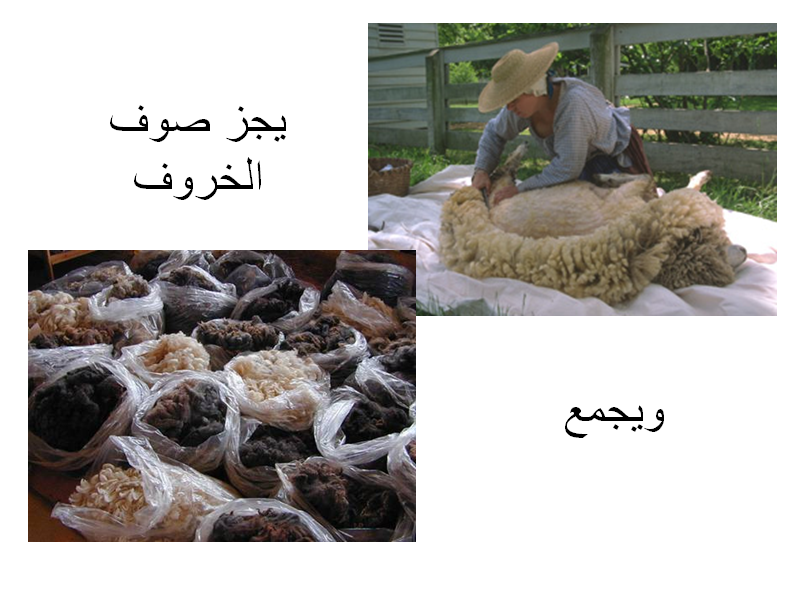 ويمشــــــط
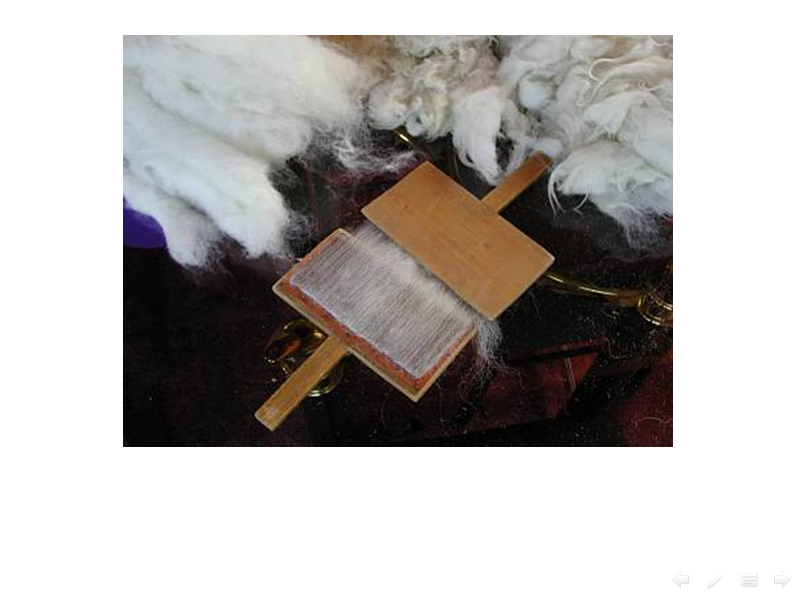 يغزل الصوف ليشكل خيوط
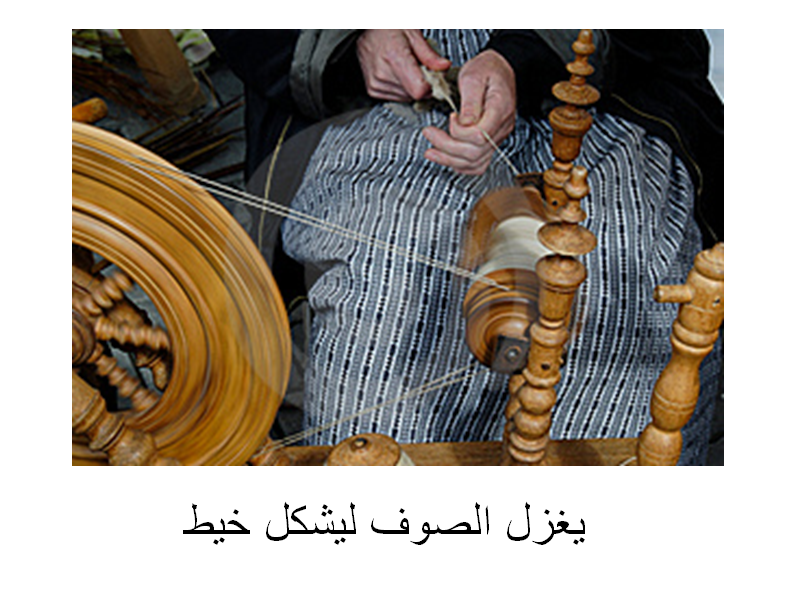 ثـم يصبــغ
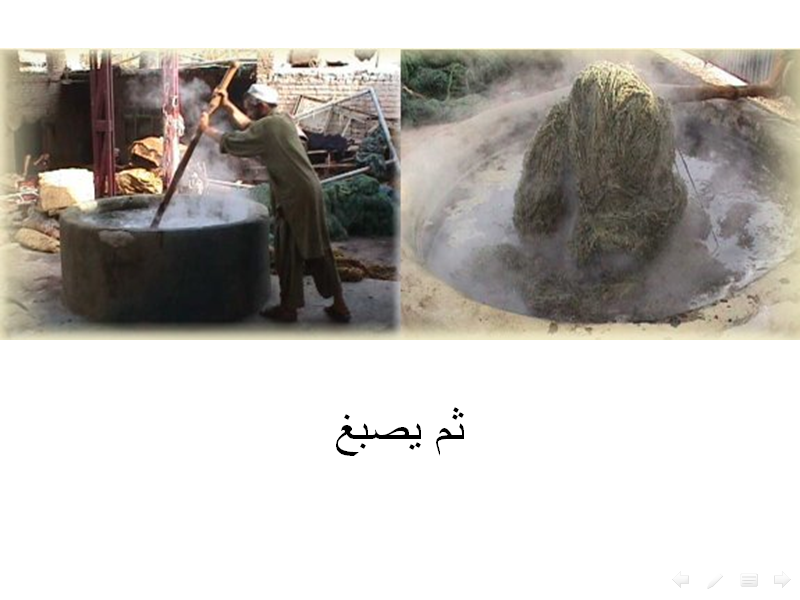 ويتــرك ليجــف
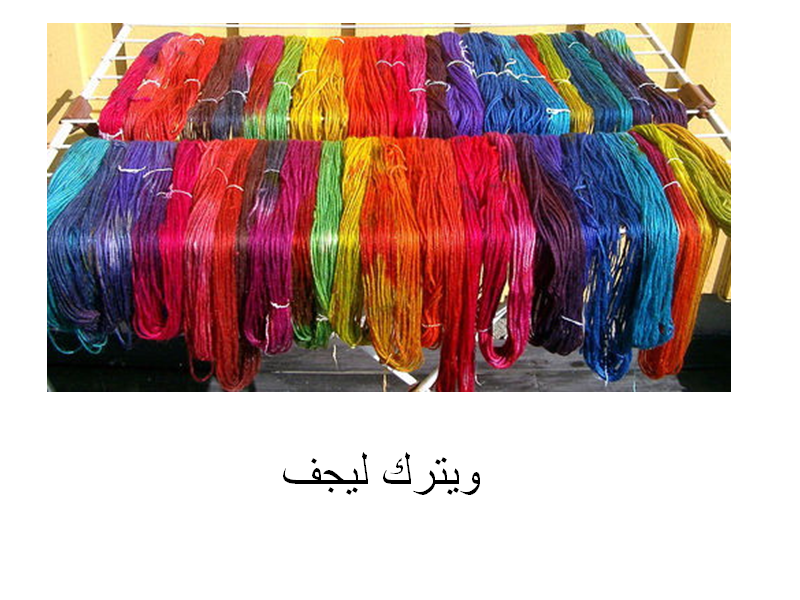 ثم يستخدم لصنع ملابس صوفية
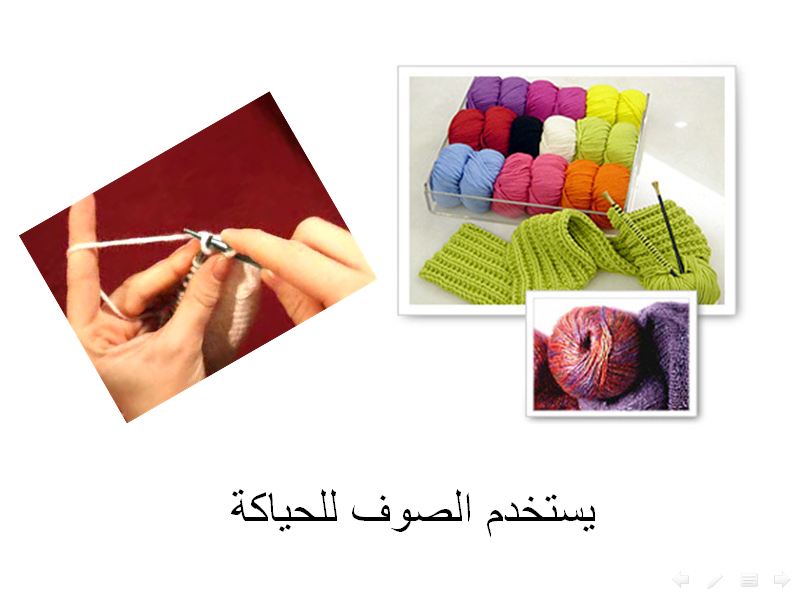 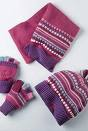 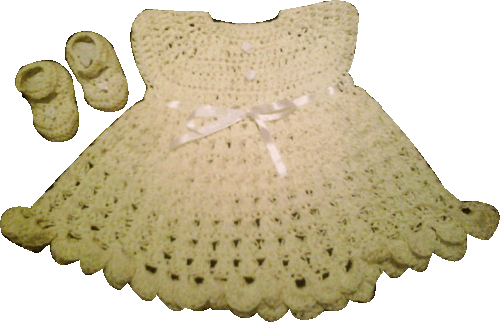 أو لصنع سجاد
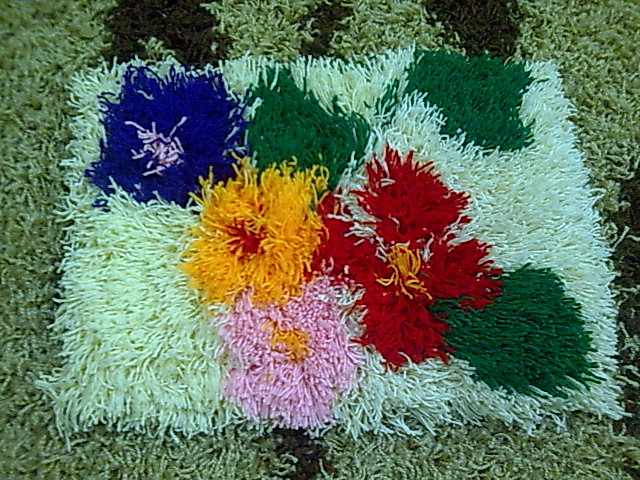